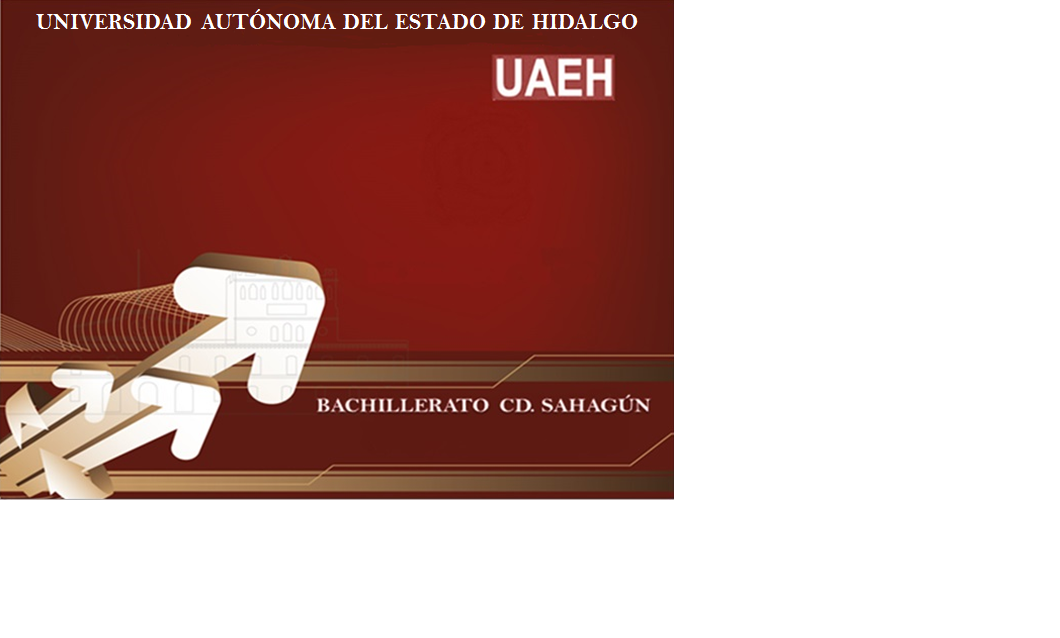 ÁREA ACADÉMICA: HISTORIA TEMA: RESTAURACIÓN EUROPEAPROFESOR: MTRO. J. TRÁNSITO PÉREZ LÓPEZPERIODO: JULIO - DICIEMBRE 2015
Tema: La restauración europea
Resumen
La restauración europea fue una época de tensión entre los herederos de la revolución y las grandes potencias. 
Palabras claves: restauración, europea, revolución. 


Abstract
European restoration was a time of tension between the heirs of the revolution and the great powers.
Key words: restoration, European, revolution.
Restauración 
de Europa. 
De la Batalla de Waterloo  a la Revolución de 1848.
Después de la batalla de Waterloo, la restauración europea fue una época de tensión entre los herederos de la revolución y las grandes potencias que aspiraban al retorno del antiguo régimen.
La finalidad del Congreso de Viena era restablecer las fronteras y equilibrar el poder. De ahí brotó la “Cuádruple Alianza” integrada por Austria, Prusia, Rusia e Inglaterra.
El nacionalismo es la Ideología que defiende el derecho de los pueblos. El nacionalismo se enfrentó a las potencias restauradoras.
De las revoluciones liberales y nacionales
De 1820 a 1848, hubo tres oleadas de movimientos mezclados de ideas revolucionarias y nacionalistas que se enfrentaron a las potencias restauradoras.
De 1820 a 1823, predominaron las ideas nacionalistas. Se independizaron las colonias españolas. Se produjo el trienio constitucional de  España, Fernando VII juró la Constitución.
En 1830 predominó el liberalismo moderado. Revoluciones en Francia y Alemania. Bélgica se independizó. La burguesía triunfó políticamente.
1848: Predominaron las ideas democráticas. En Francia se proclamó la República Social. Brotaron las revoluciones en Alemania, Austria e, Italia.
Hacia una Europa de naciones:
En la segunda mitad del siglo XIX, se produjeron las unificaciones de Alemania e Italia.
Rasgos de las unificaciones:
Estas se consiguieron a través de conflictos armados y fueron dirigidas por la burguesía.
Referencia bibliográfica
Gómez Navarro (2008). Historia Universal. Prentice Hall: México.